Anthropogenic Influences on Major Tropical Cyclone Events
We discovered that climate change to date enhanced the rainfall of Hurricanes Katrina, Irma, and Maria, but did not change intensity based on wind speed. In addition, future anthropogenic warming would increase the wind speed and rainfall in 11 of 13 intense tropical cyclone (TC) events, out of 15 events sampled globally.
Heatmap of the difference in TC peak 10-m wind speed (kt) between the historical minus pre-industrial and the RCP minus historical simulations. Cases of substantial differences between simulated and observed TC track are light grey and simulations that were not performed are dark grey. Changes denoted by * and ** are significant at the 10% and 5% level, respectively. (P) denotes simulations using convective parameterization.
This research revealed possible increases in TC rainfall beyond what would be expected from Clausius-Clapeyron scaling of increased temperature alone. In addition, comparison of regional climate model simulations with parameterized and resolved convection supports confidence in projections from global climate models with parameterized convection and TC-permitting resolution.
We performed convection-permitting regional climate model simulations consisting of 10-member ensemble hindcasts representing 15 TC events in the conditions in which they occurred.
Experiments estimate how such TCs could change if similar events occurred in warmer or cooler climates.
Patricola, C.M. and Wehner, M.F. (2018), Anthropogenic Influences on Major Tropical Cyclone Events. Nature. https://doi.org/10.1038/s41586-018-0673-2
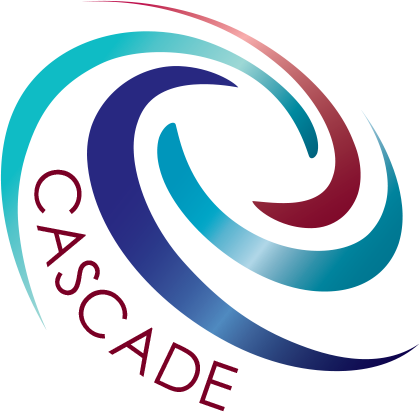